Successfully Supporting Student Veterans
March 7, 2014
Session goals
Present best practices for supporting student veterans
Describe some of the services provided at ATC
Encourage more colleges to help veterans transition to and succeed in college
[Speaker Notes: RW: F#1, 2, 3
LM: #4 and 5]
Why focus on student veterans?
Members of our communities
Increased number
Financial win-win
Returning the investment
Support their transition
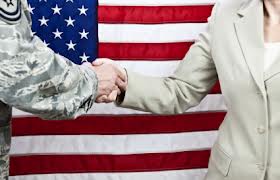 [Speaker Notes: RW: F#1, 2, 3
LM: #4 and 5]
Eight keys to best practices
Support from campus leadership
Collaboration
Centralized efforts
Culture of connectedness
Faculty/staff development
Early alert system
Uniform data tools
Systems that ensure sustainability
Source: “The Success of Veterans on America’s Campus: A Key Mission”
[Speaker Notes: VB]
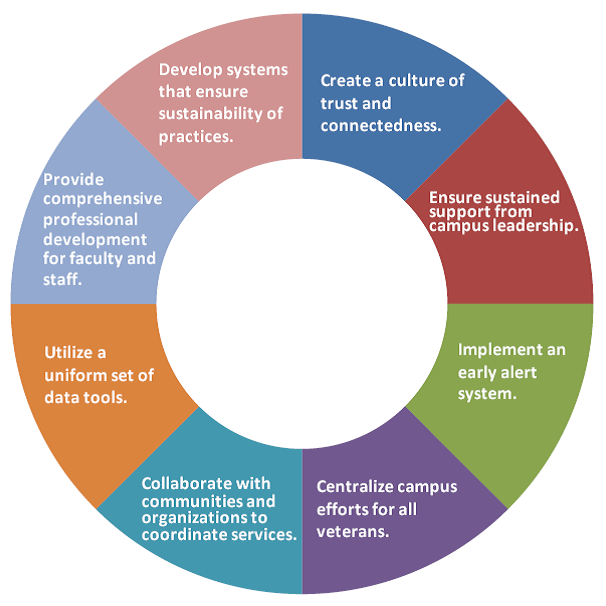 Supporting Student Veterans: Eight Keys
Source: “The Success of Veterans on America’s Campus: A Key Mission”
[Speaker Notes: VB]
Key 1
Ensure sustained support from campus leadership

At ATC
Environmental scan
ATC/AWP leaders meet
Plans to expand supportservices
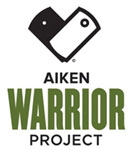 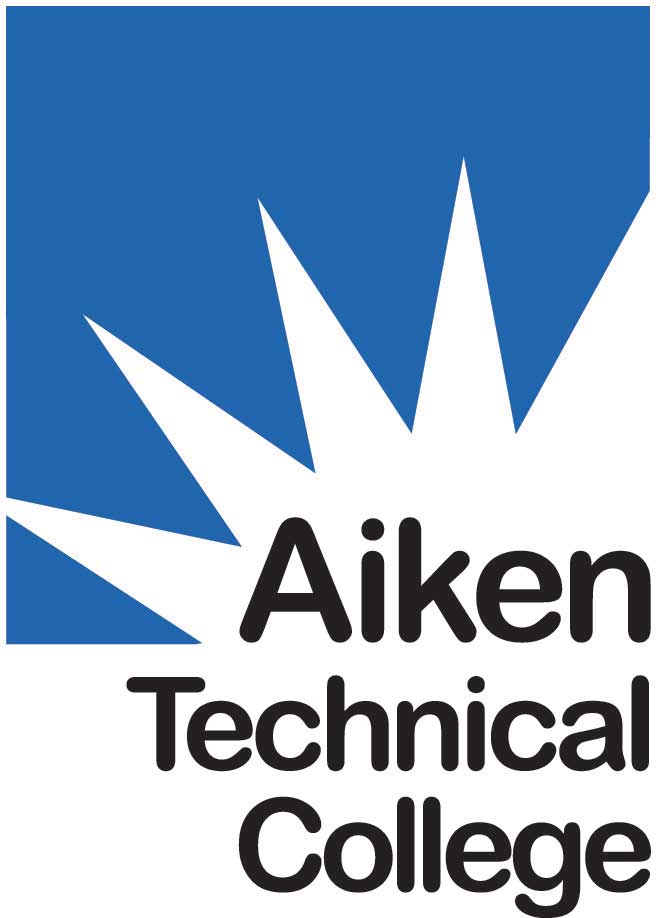 [Speaker Notes: VB]
Key 2
Collaborate with communities and organizations to coordinate services

At ATC
AWP office on campus
Goodwill “Good Samaritan” program
Warriors 4 Wireless
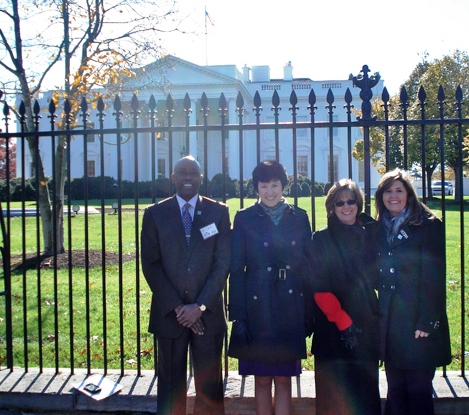 [Speaker Notes: LM]
Key 3
Centralize campus efforts for all veterans

At ATC
Designated loungespace 
Visibility on campusand online
Coordination of intake, funding, support
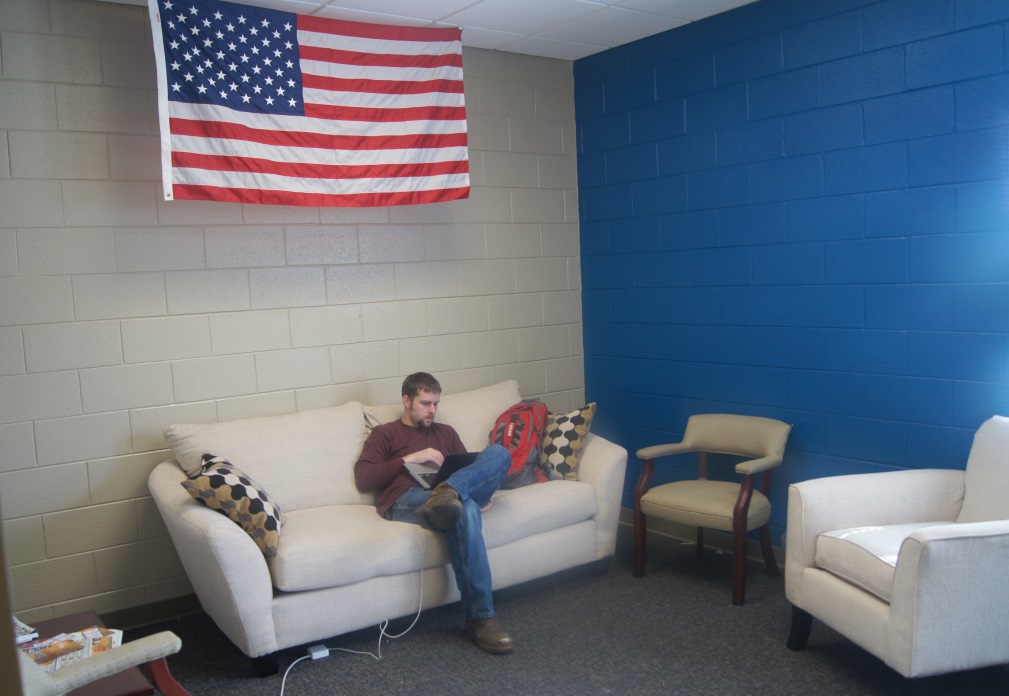 [Speaker Notes: RW]
Key 4
Create a culture of trust and connectedness

At ATC
Military-friendly 
Planning and update meetings
Collaboration on projectsand media events
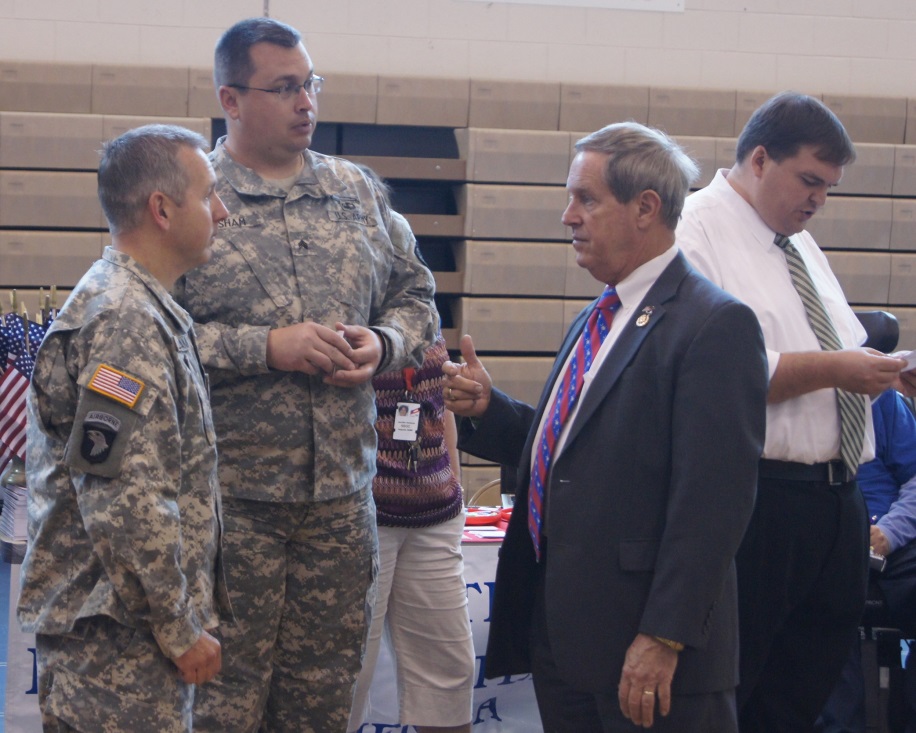 [Speaker Notes: VB]
Key 5
Provide comprehensive professional development for faculty and staff
At ATC
AWP at faculty orientation
AWP at faculty/staff meetings
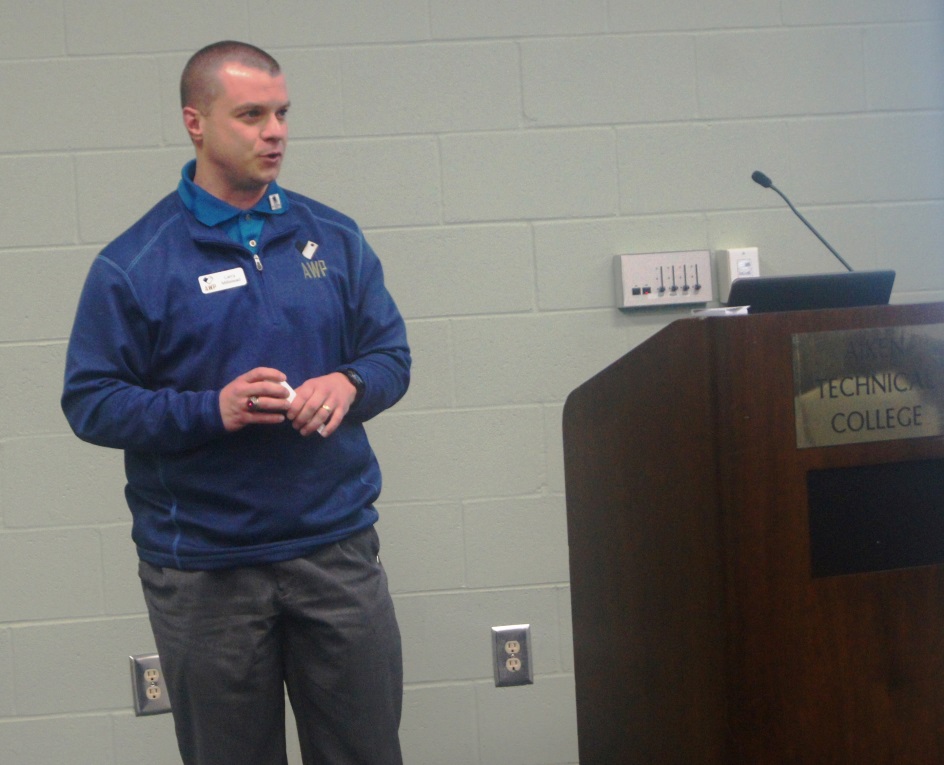 [Speaker Notes: LM]
Key 6
Implement an early alert system

At ATC
Retention Alert
Counseling
AVET program
Student Veterans Association
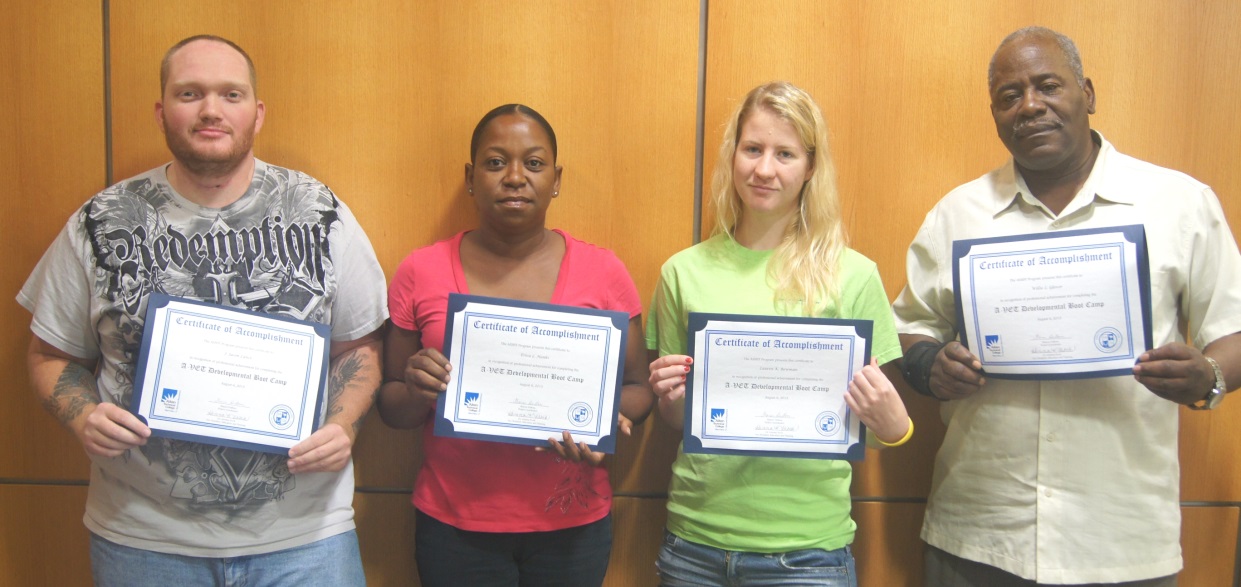 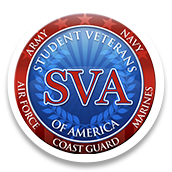 www.studentveterans.org
[Speaker Notes: RW]
Key 7
Utilize a uniform set of data tools

At ATC
Enrollment lists
Institutional data
AWP data tracking
Approximately 200 student veterans / military students are enrolled at ATC.
[Speaker Notes: VB]
Key 8
Develop systems that ensure sustainability of practices

At ATC
Collaborative strategicplanning (AWP/ATC)
Annual Plan inclusion
MOU development
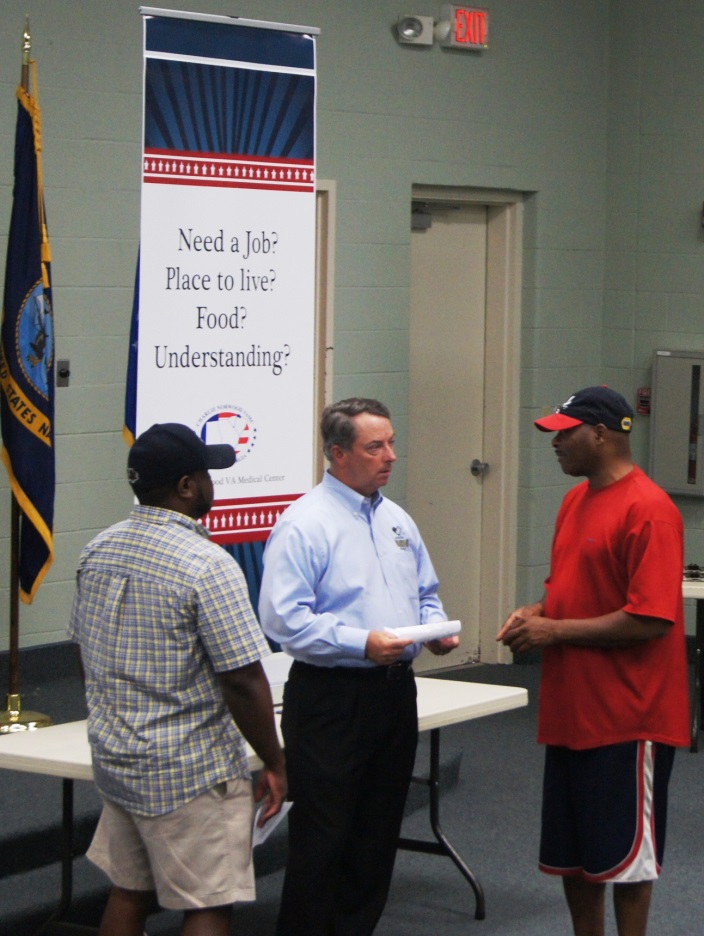 [Speaker Notes: VB]
Selected results
ATC
Student veteran recruitment and enrollment
New Tower Installation Certificate program

AWP
More visibility/outreach in CSRA via ATC
Achievement of organizational mission

Students
Camaraderie among student veterans on campus
Awareness of and use of resources
[Speaker Notes: RW: ATC
LM: AWPVB: Students]
Neil Reed’s story
[Video clip regarding how Neil Reed attended ATC through help from AWP.]
Discussion